Figure 1 Non-endothelial blood vessels in glioblastoma. Endothelial cells are detected with anti-CD34 ...
Brain, Volume 133, Issue 4, April 2010, Pages 973–982, https://doi.org/10.1093/brain/awq044
The content of this slide may be subject to copyright: please see the slide notes for details.
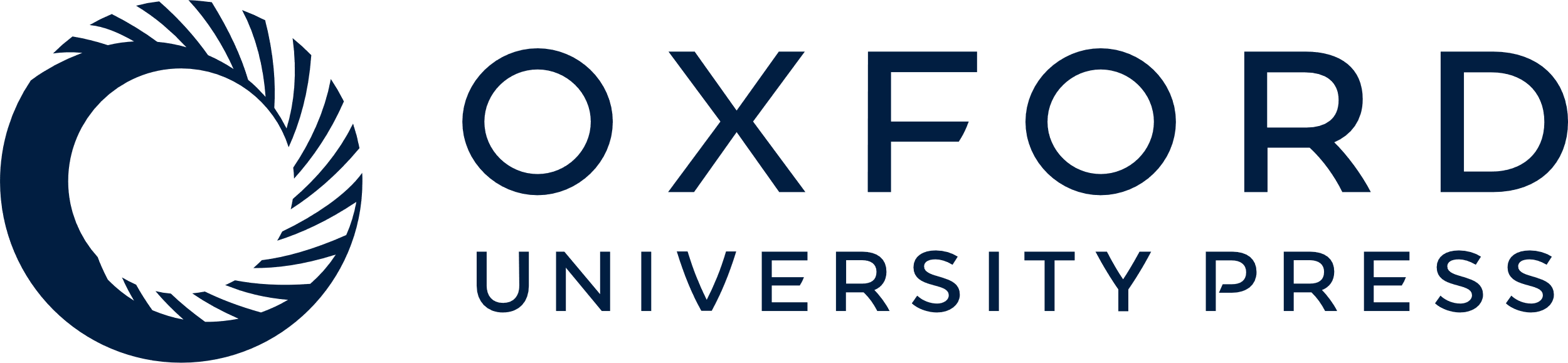 [Speaker Notes: Figure 1 Non-endothelial blood vessels in glioblastoma. Endothelial cells are detected with anti-CD34 immunohistochemistry staining (dark brown) and vascular basement membrane with PAS staining (purple magenta) in (A) tubular blood vessel and (B) microvascular proliferation of glioblastomas. (C) Large vessel containing red blood cells stained positively with PAS but negatively with CD34. (D) Longitudinally sectioned blood vessel presents distinctive CD34+ and CD34– portions. (E) and (G) CD34– cell-lined vessels stain with collagen IV in the respective serial sections (F) and (H). Scale bars are 50 µm.


Unless provided in the caption above, the following copyright applies to the content of this slide: © The Author (2010). Published by Oxford University Press on behalf of the Guarantors of Brain. All rights reserved. For Permissions, please email: journals.permissions@oxfordjournals.org]